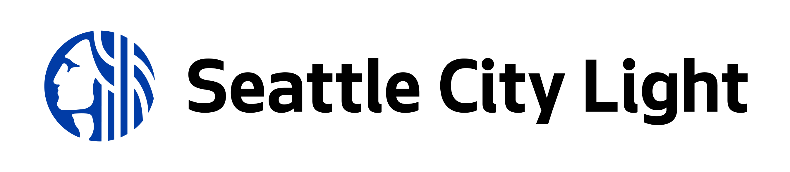 Cedar falls 115-26kv substation
Public Works Design Build
September 27, 2018
Project Org Chart
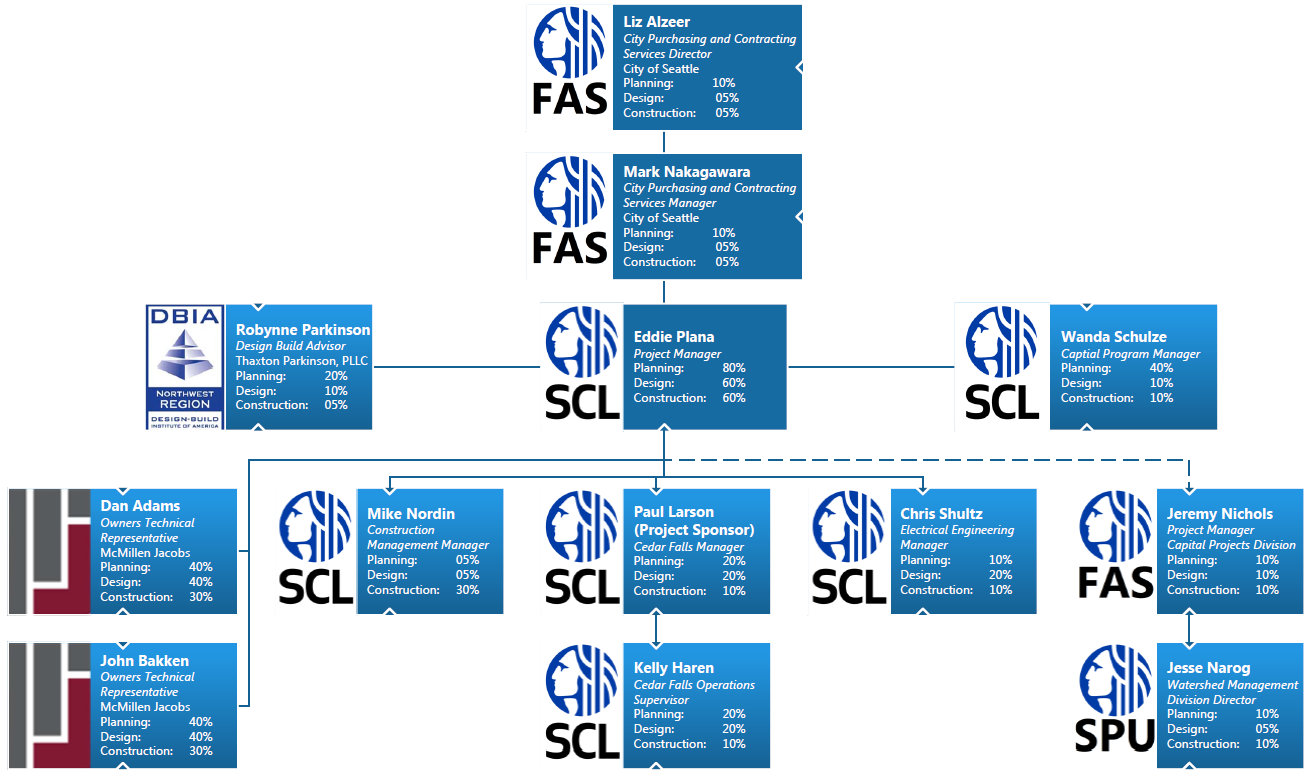 City Org chart - Broad
Cedar falls hydro project - Overview
Located within the Cedar River Municipal Watershed eastern-central King County
1904 First powerhouse, current generators 1922-1928
Masonry Dam completed in 1914
Oldest continuously operated public hydropower facility
Intertie point between SCL and PSE transmission lines
Protected watershed provides 70% of Seattle’s drinking water
Project Impetus: SPU’s increased campus load, increased system reliability and potential permanent power to an emergency water supply pumping plant.
[Speaker Notes: Eddie]
Project Location
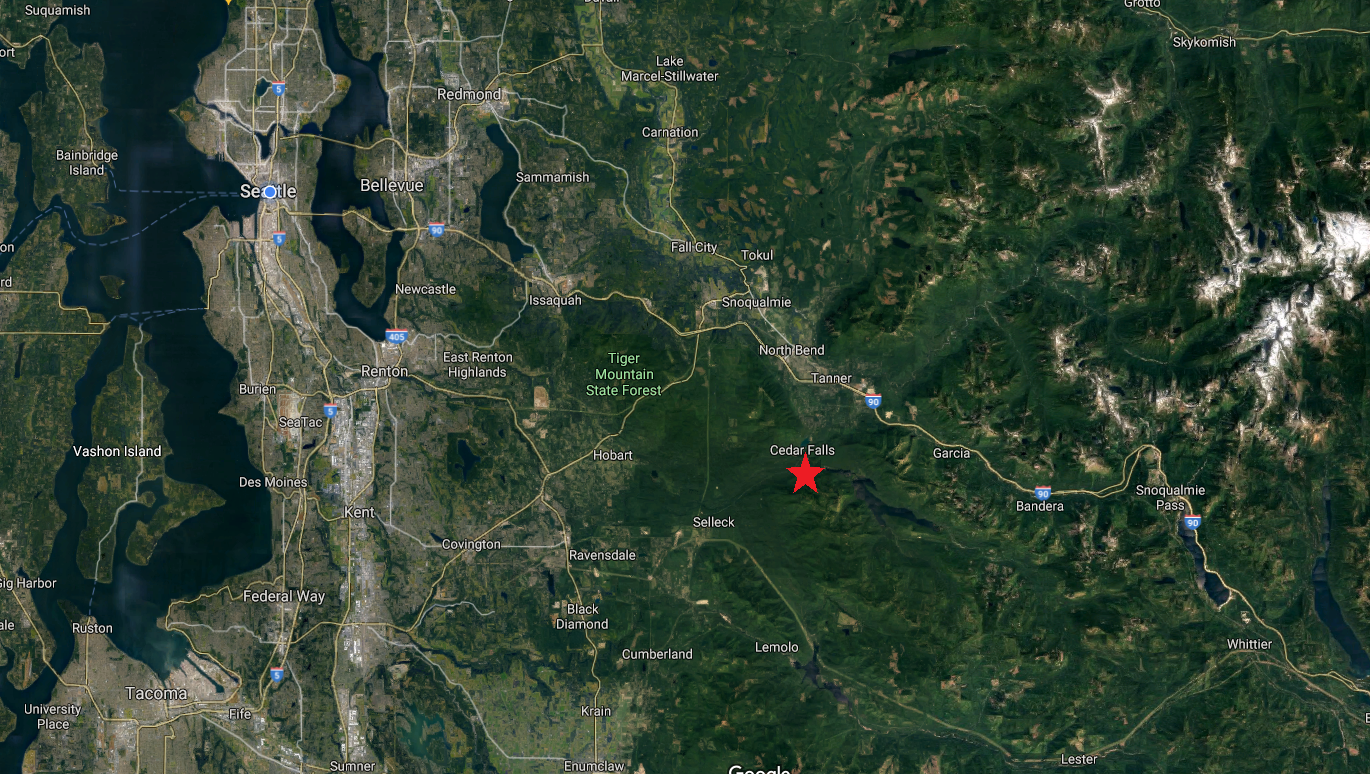 [Speaker Notes: Eddie]
Cedar falls hydro project - Overview
[Speaker Notes: Eddie]
Site Overview
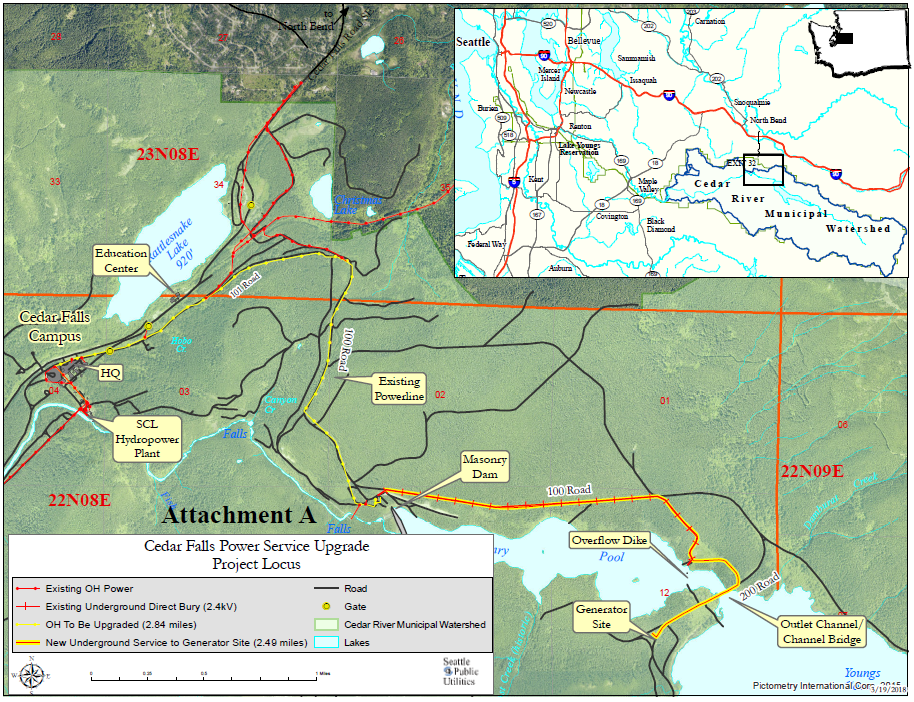 Detail View & PROJECT DESCRIPTION
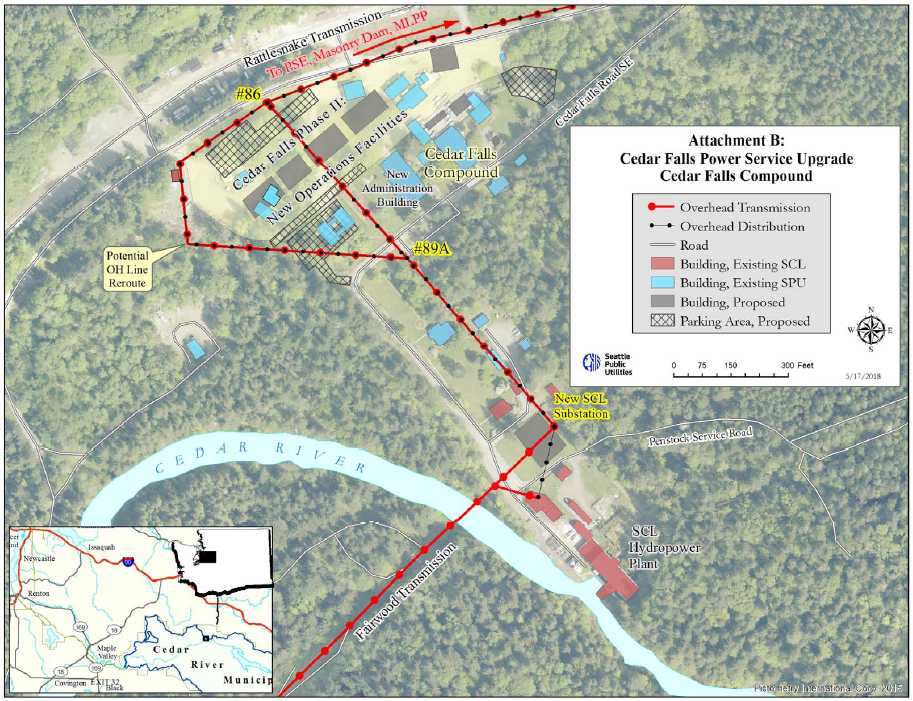 Existing switchyard
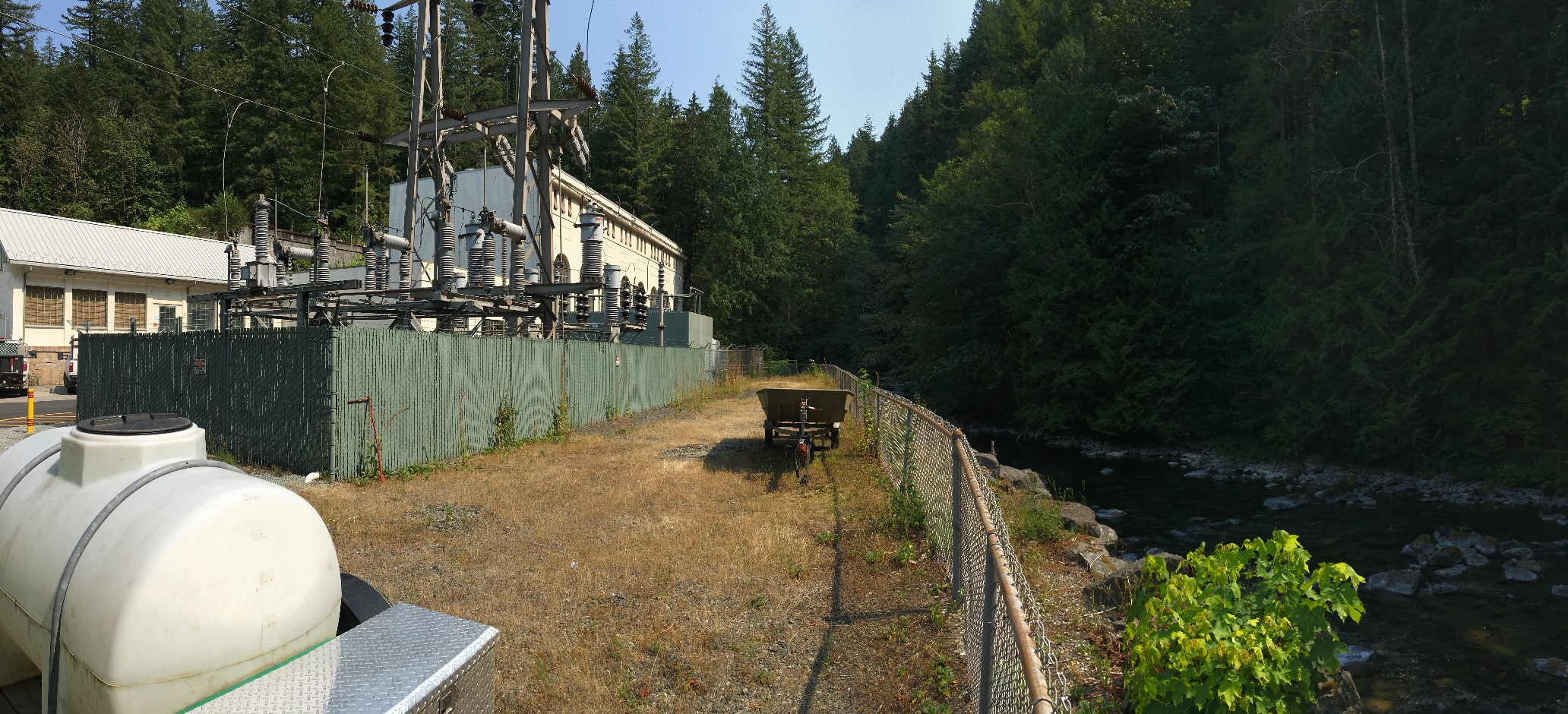 Existing switchyard
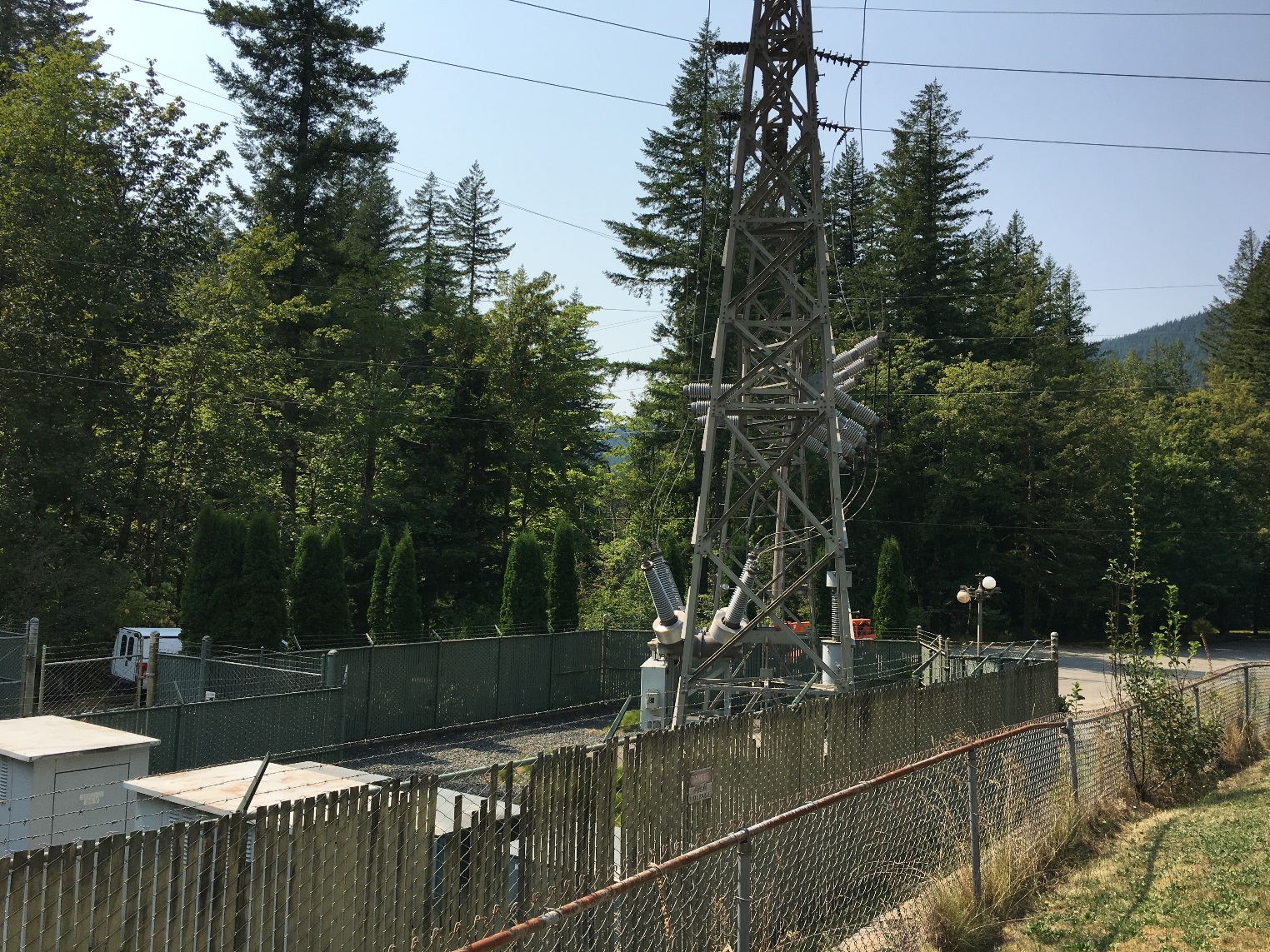 PROPOSED site
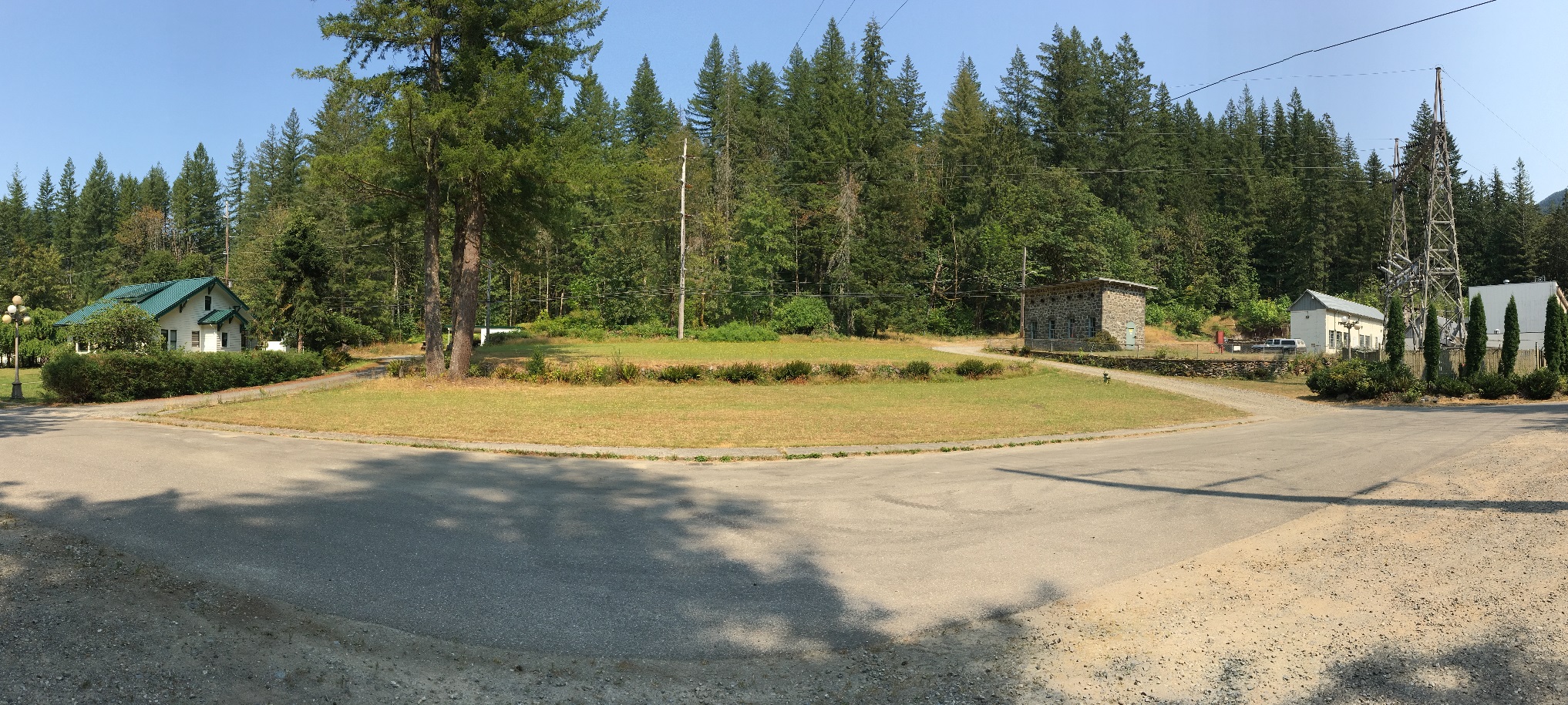 COMPLICATED SITE CONDITIONS
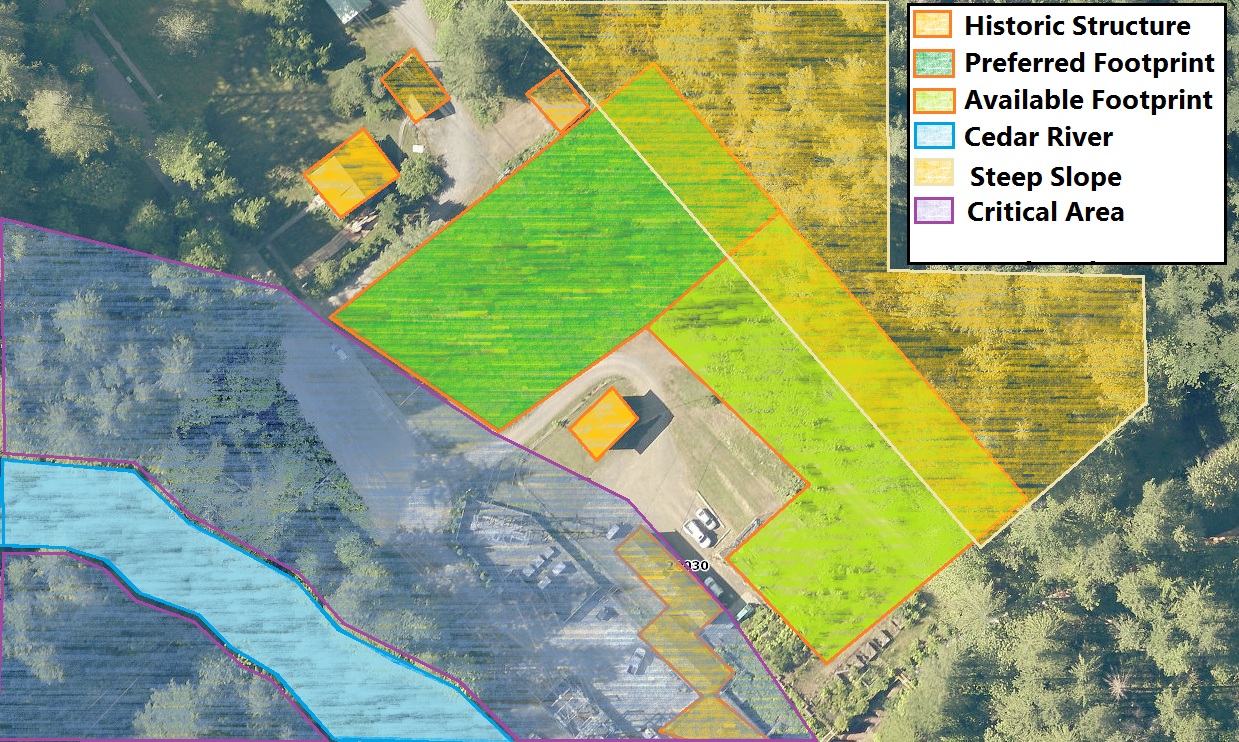 [Speaker Notes: Size and shape matters. Why?
Critical Areas
Historical Structures
Cultural Sites (unknown)
Site Constraints
Stage 1 and 2]
DESIGN-BUILD IS Critical FOR THIS PROJECT
This project is very complex, requiring specialized knowledge and skill from the Design-Build Team
Reduced generation and transmission outages
Design and construction sequencing
NERC (obligation to reliability standards) new equipment & testing
Time savings – Obligations to SPU’s water business line
Complex stakeholder engagement and needs
Innovation in design and equipment selection
[Speaker Notes: Design and construction sequencing
Web of stakeholder involvement 
Time savings – Obligations to SPU’s water business line
NERC (obligation to reliability standards) new equipment & testing
Reduced generation and transmission outages
Meet future demands
Sequencing
Long Lead items
Collaboration
Moving the equipment away from the river
More environmental]
Project Schedule
[Speaker Notes: Eddie]
Project Schedule
[Speaker Notes: Eddie]
Project Budget
[Speaker Notes: Eddie
Honorarium $80k]
Management Controls
Project Management Framework
Charter
Project Management Plan
Ongoing Risk Analysis
MOA between SCL & SPU
Construction Management
Construction controls
Contract provisions
Finance Controls
SPU and SCL financial governance policy
[Speaker Notes: Cost share and reduced costs
Talk about the dispute resolution and the steering committee 
Get talking points for Finance Controls]
SCL team is fully Qualified
Prior projects 
Design Build & Design Bid Build Public Works
Similar project involvement (Substations & Switchyards)
This is SCL’s 5th Design Build project
Certifications
DBIA 
PE 
Design Build Advisor
Subject Matter Experts
Project spans several disciplines at SCL
Deep roster of support engineering & project managers
[Speaker Notes: Eddie
Discuss how SCL has been forging the path for City of Seattle in alternative contracting
Discuss the engineering disciplines and their familiarity with substation design as well as other critical infrastructure. 
Discuss MJA about owners rep and as experience as builders]
Thank you for your time!

Questions?
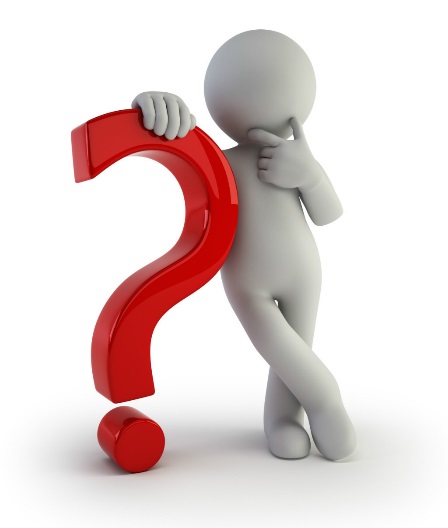